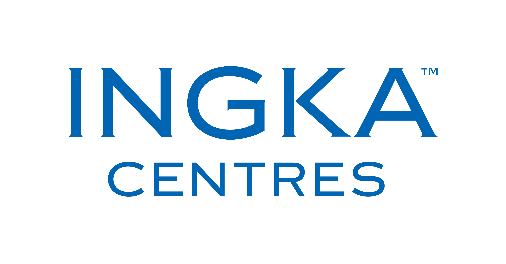 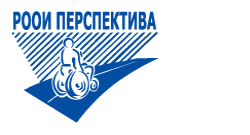 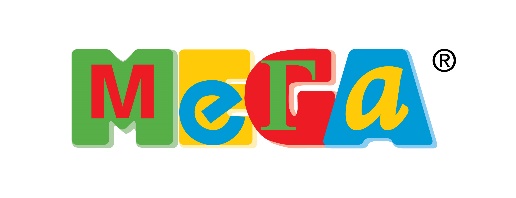 От достойной работы к инклюзивному обществу: 
Создание новых возможностей для подростков и молодежи с инвалидностью
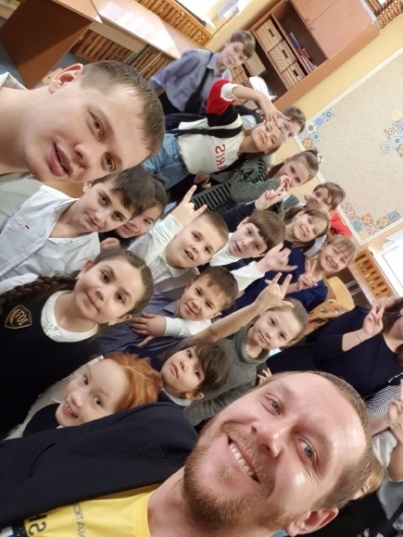 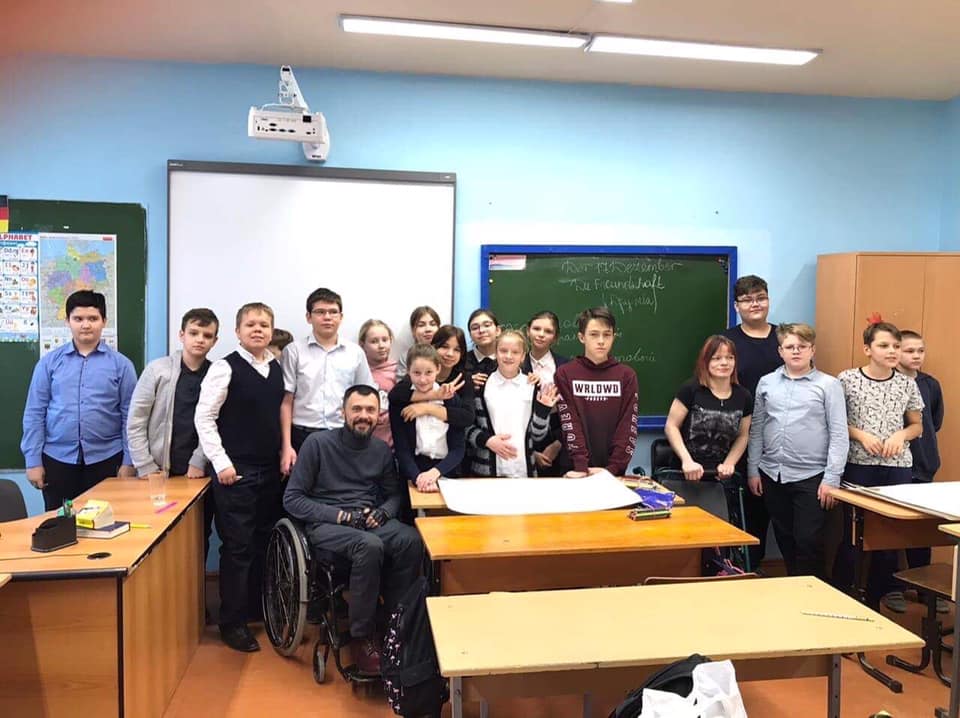 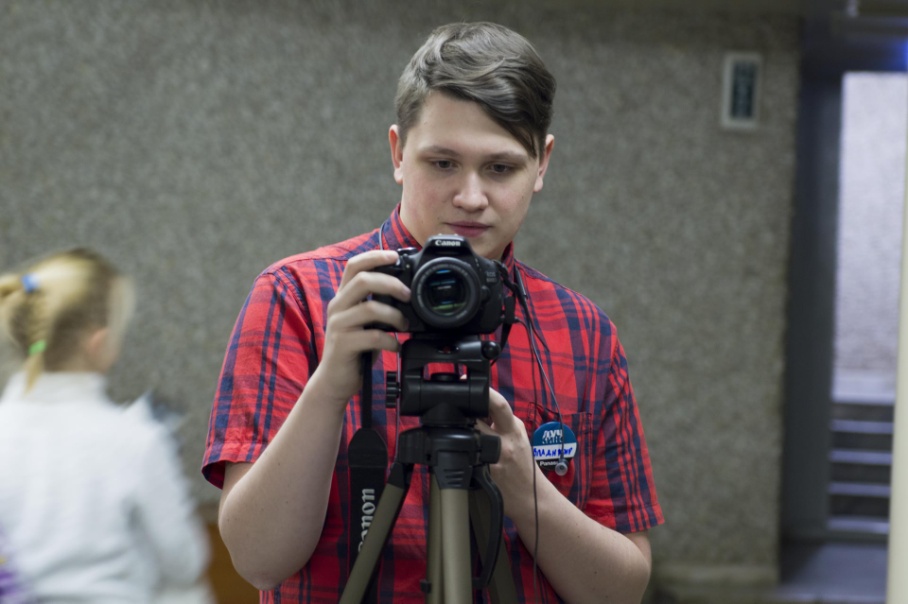 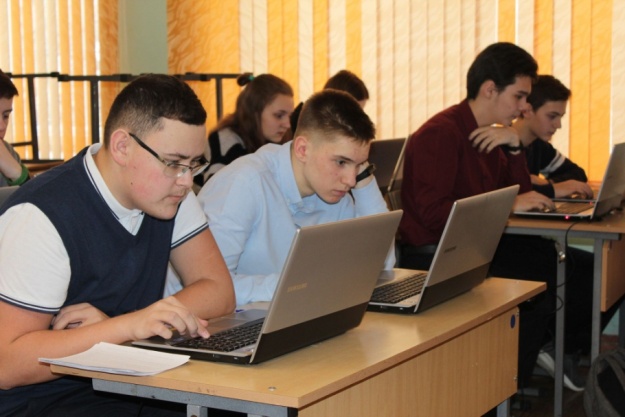 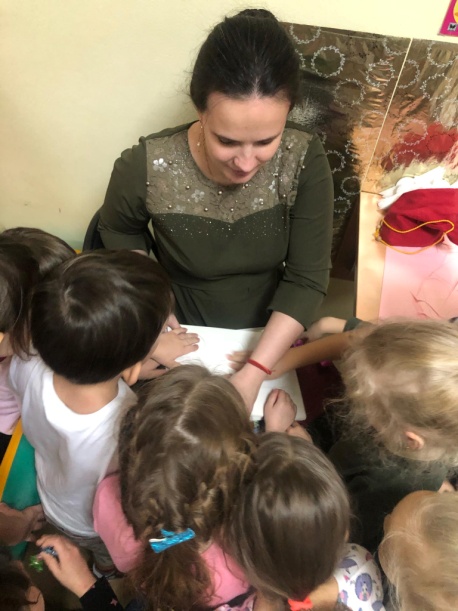 Екатеринбург, январь 2021
ПРОБЛЕМАТИКА ПРОЕКТА
Проблема занятости людей с инвалидностью:

В России официально зарегистрировано более 12 миллионов людей с инвалидностью

По данным Минтруда РФ, 4,2 миллиона людей с инвалидностью трудоспособного возраста, и только 28,8% из них в настоящее время работают

Уровень безработицы среди людей с инвалидностью 
в 4 раза выше, чем среди людей без инвалидности.
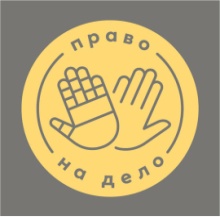 ПРОБЛЕМАТИКА ПРОЕКТА
Проблема профориентации молодежи с инвалидностью:

Все больше и больше студентов с инвалидностью посещают вузы, поскольку среда в вузах становится более доступной

8500 студентов с инвалидностью ежегодно заканчивают вузы

При этом 95% не имеют необходимой квалификации, чтобы получить работу
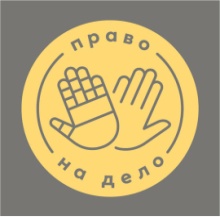 ПРОБЛЕМАТИКА ПРОЕКТА
В чем же проблема?

Объективно ограниченный спектр работ, которые люди с инвалидностью могут выполнять без ущерба для здоровья
Недостаточная готовность профессиональных и высших учебных заведений к приему студентов с инвалидностью
Отсутствие в России стабильно работающей системы сопровождаемой трудозанятости

Как решить?

В ПЕРВУЮ ОЧЕРЕДЬ – ПРАВИЛЬНОЕ ПОСТРОЕНИЕ ПРОФОРИЕНТАЦИОННОЙ ТРАЕКТОРИИ
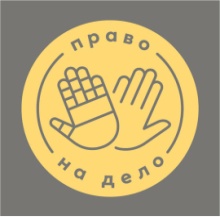 ПРОЕКТ «НА УРОК – ВМЕСТЕ» В ЕКАТЕРИНБУРГЕ
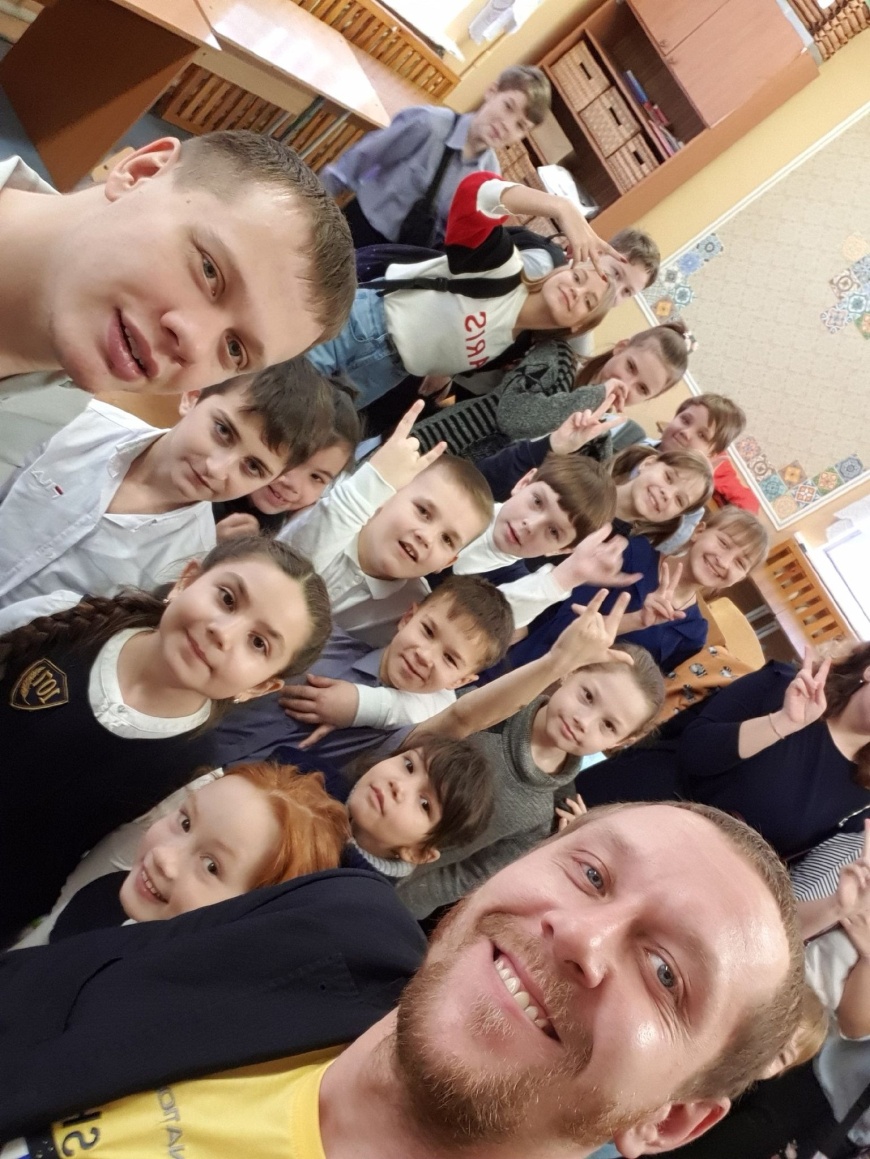 Вот уже 5й год в Екатеринбурге реализуется проект по пропаганде инклюзивной культуры – «На урок вместе».  
Он включает:
 Уроки доброты
 Уроки параспорта
 Дни инклюзии 
 Профориентационные тестирования и экскурсии
А также :
- Семинары по пониманию  инвалидности и практикам инклюзии инвалидности для педагогов
- Консультации для родителей детей с инвалидностью
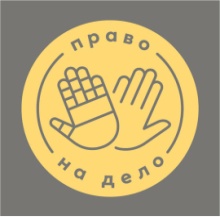 ПРОЕКТ «НА УРОК – ВМЕСТЕ» В ЕКАТЕРИНБУРГЕ
Мы многого добились:

 12 партнерских школ
 3 детских сада 
 10 ресурсных комнат
 Школа ведущих
 Ежегодные фестивали параспорта
 Общегородские дни инклюзии
 Фестиваль лучших инклюзивных практик
 Фестиваль лучших инклюзивных проектов 
 Партнеры  - работодатели
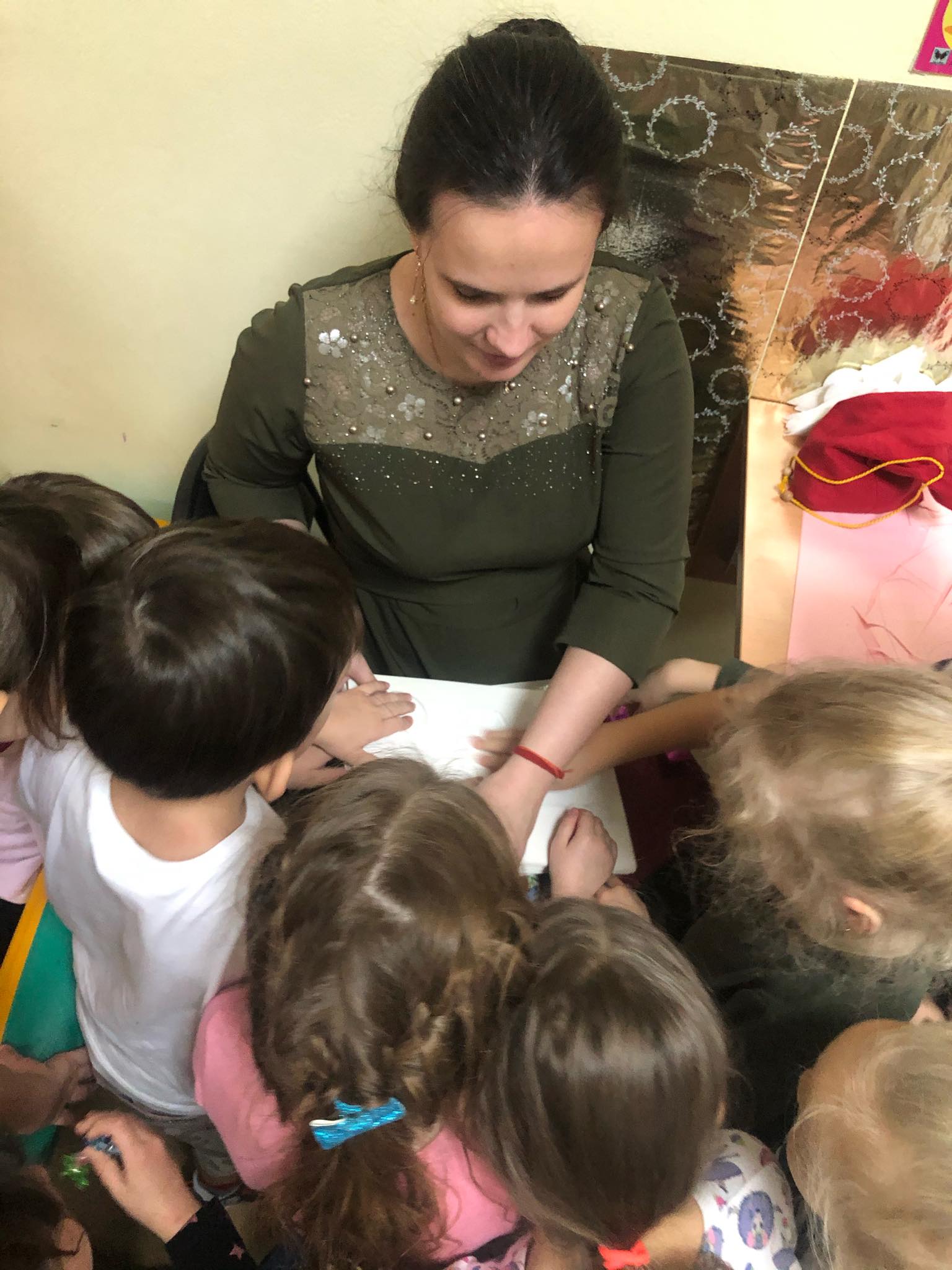 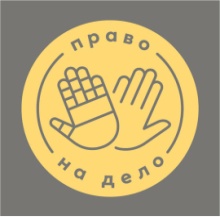 УСПЕШНЫЕ ПРАКТИКИ. ПРОФОРИЕНТАЦИЯ
Профориентационные активности базируются на сотрудничестве с учреждениями допобразования и социально-активным бизнесом. Популярные профессии:
Журналист, блогер
SMM-специалист
Оператор, монтажер
Дизайнер, фотограф
Экскурсовод, краевед
Повар, кондитер
Модель, телеведущий
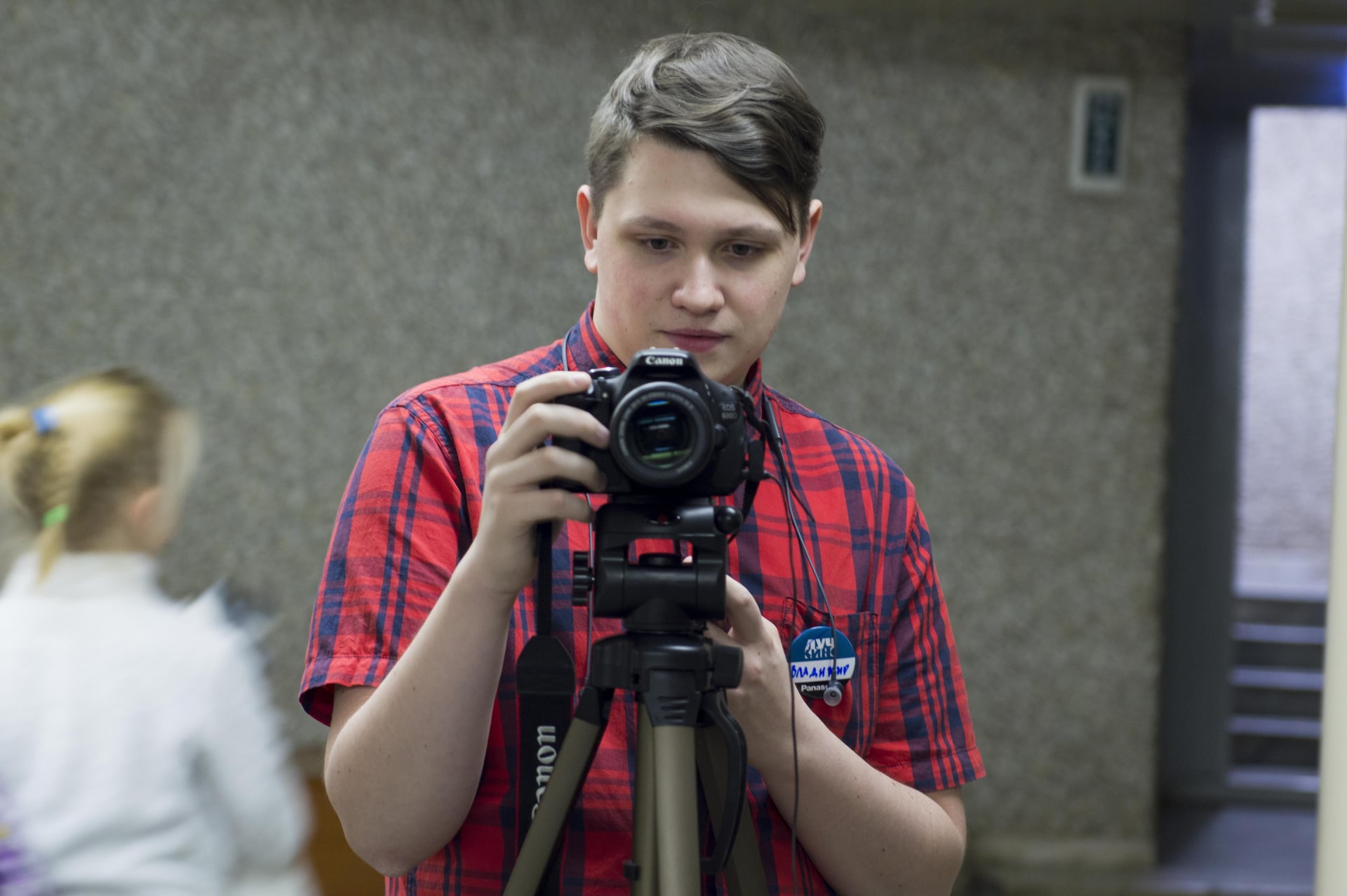 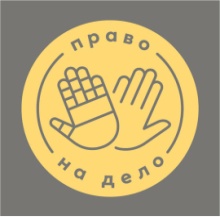 ПРЕДПОСЫЛКИ К ИЗМЕНЕНИЯМ
Начиная проект около пяти лет,
мы отмечали отсутствие в инклюзивных школах старших школьников с ОВЗ – подавляющее их большинство училось дома или на программах 8 вида.

Сегодня ребята с ОВЗ, бывшие в то время младшими и средними школьниками достигли возраста выбора профессии. А значит, перед их учителями встала проблема их профориента-
ции.
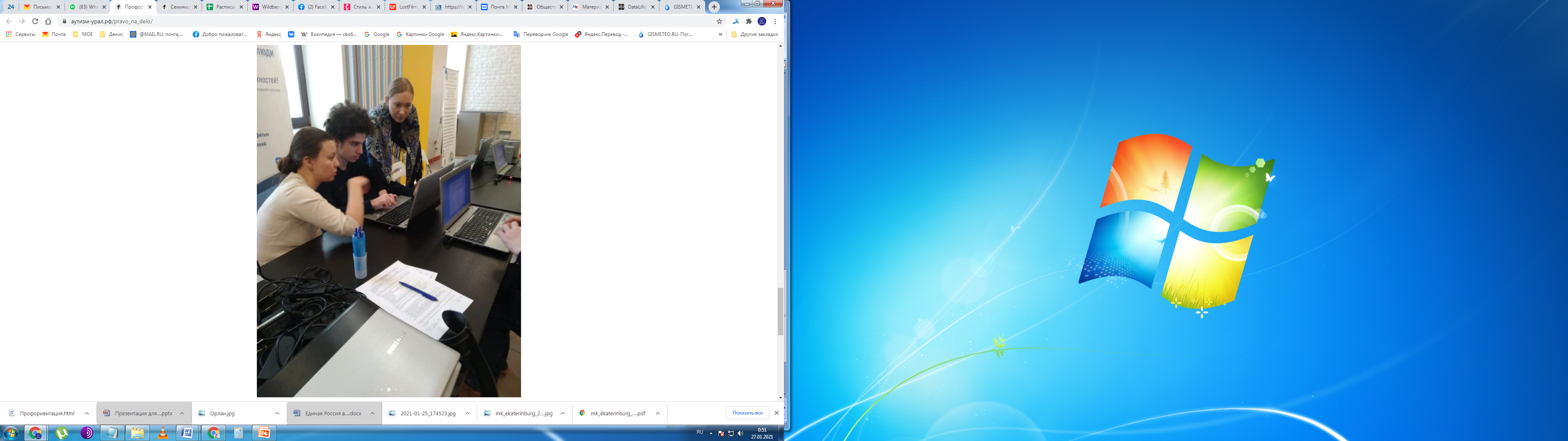 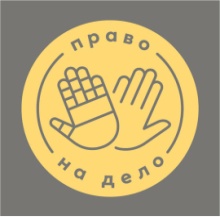 ПЕРЕЗАПУСК ПРОЕКТА
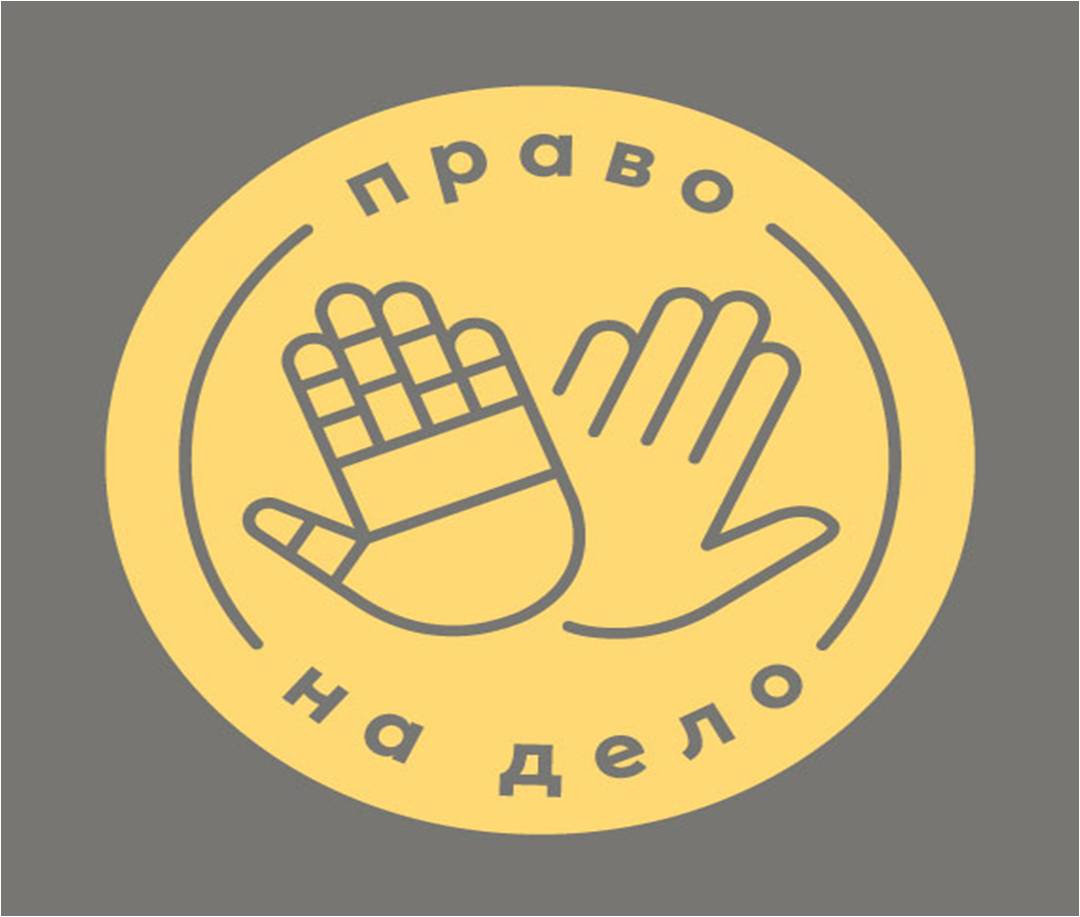 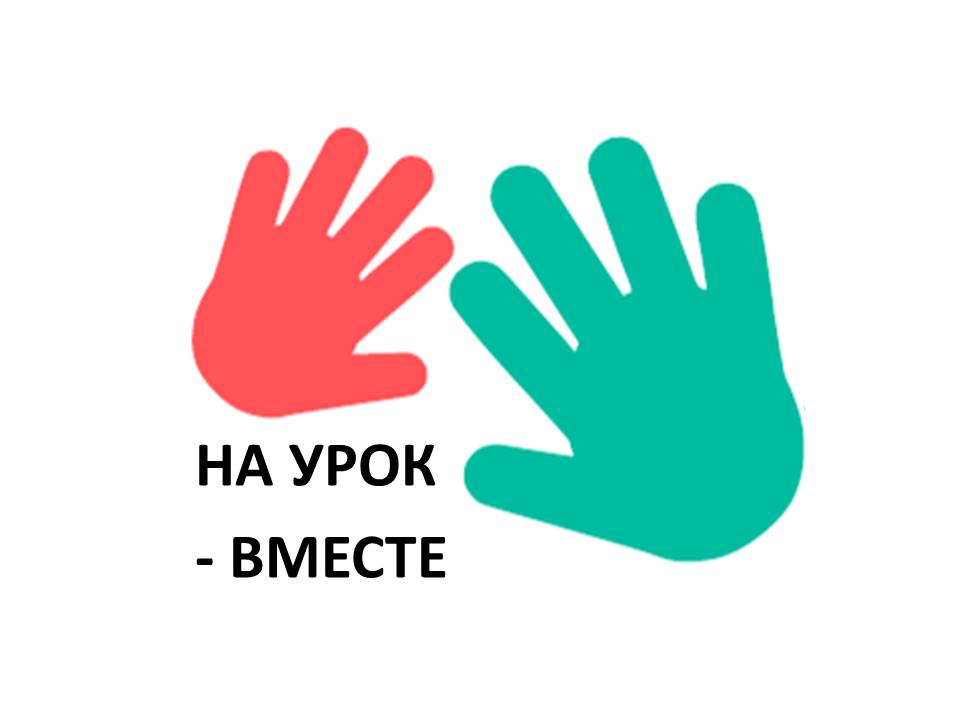 ЦЕЛЕВЫЕ ГРУППЫ ПРОЕКТА
Целевые группы проекта:

подростки и молодые люди с инвалидностью от 14 до 20 лет
педагоги общеобразовательных школ
педагоги коррекционных школ
родители подростков и молодежи с инвалидностью
потенциальные работодатели
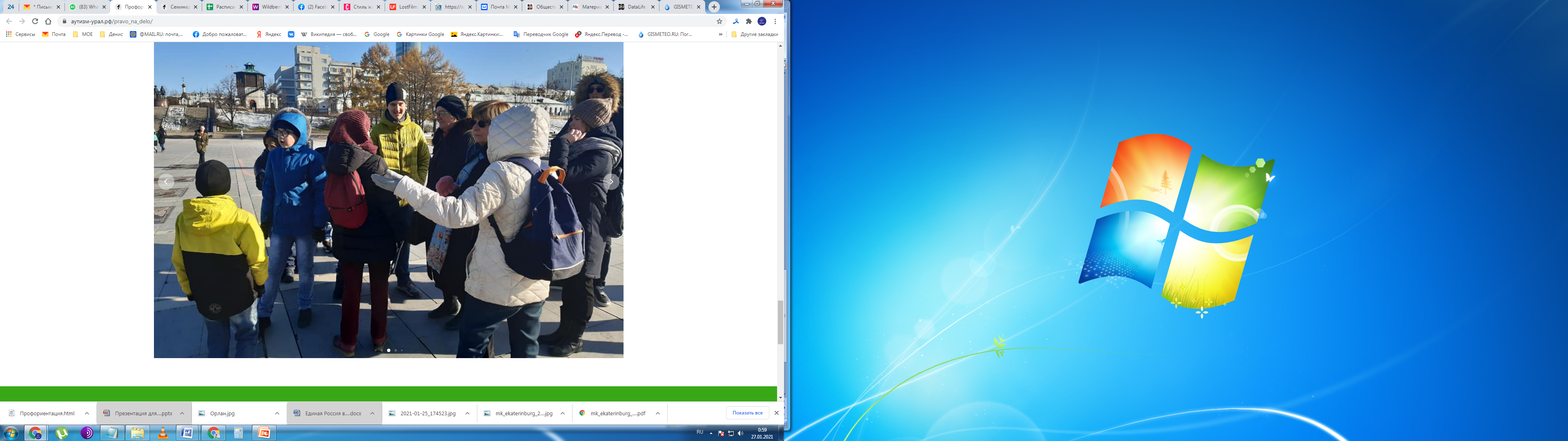 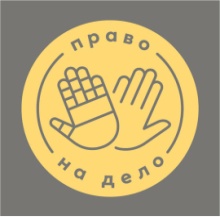 МЕРОПРИЯТИЯ ПРОЕКТА
Тренинги для учителей по организации профориентации подростков с инвалидностью
Тестирования для определения интересов, способностей и склонностей для подростков с инвалидностью
Планирование карьеры и консультации в различных форматах для подростков с инвалидностью
Организация программ наставничества и краткосрочных стажировок для подростков с инвалидностью
Дни карьеры и встречи с представителями бизнес-сообщества
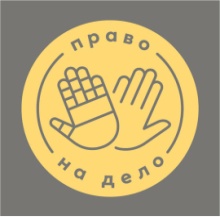 МЕРОПРИЯТИЯ ПРОЕКТА
Консультации и тренинги по пониманию инвалидности и программым поддержки для наставников
Организация профориентационных экскурсий для подростков с инвалидностью
Реализация программ краткосрочного трудоустройства (неполный рабочий день, лето, выходные)
Организация трехдневного молодежного профориентационного лагеря для подростков с инвалидностью
Проведение межшкольного конкурса «Путь к карьере» для подростков с инвалидностью
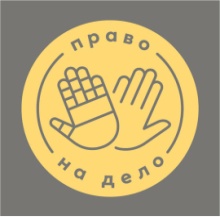 САЙТ ПРОЕКТА
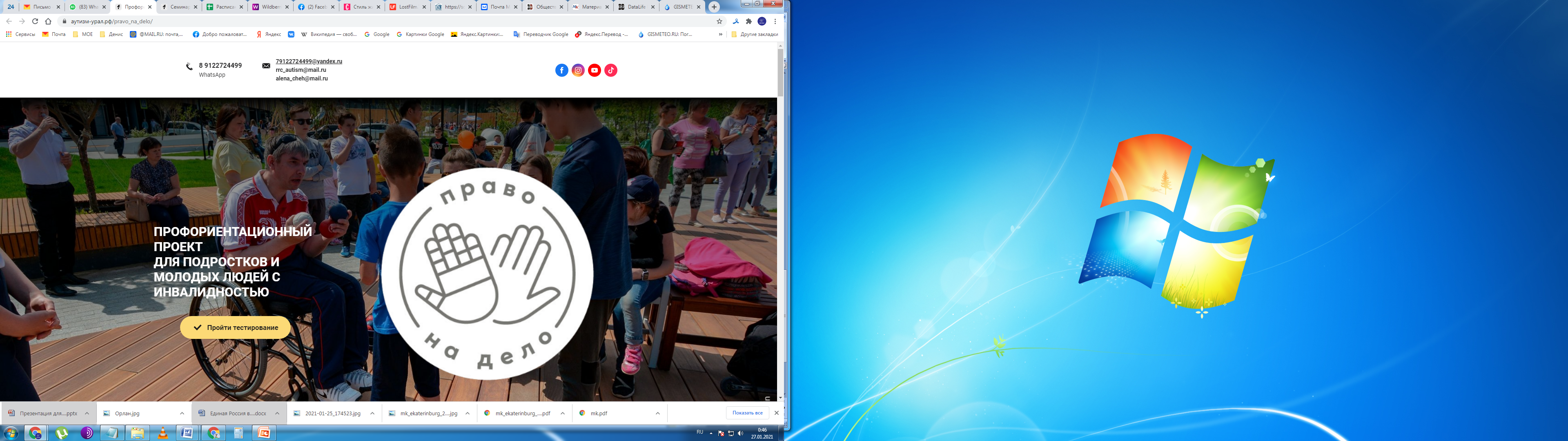 САЙТ ПРОЕКТА
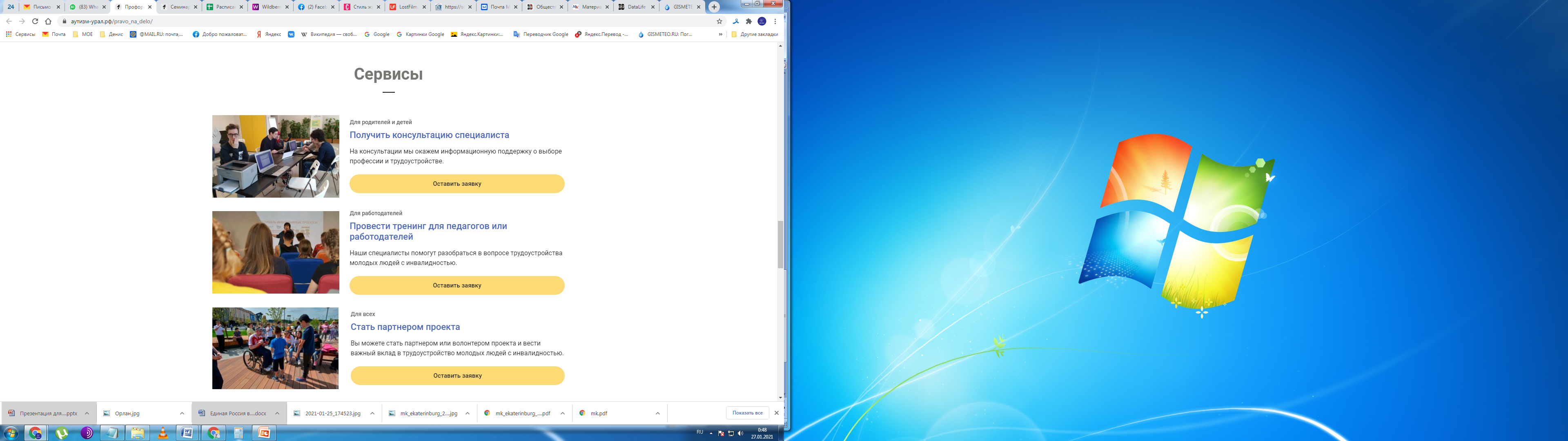 НАШИ ПАРТНЕРЫ
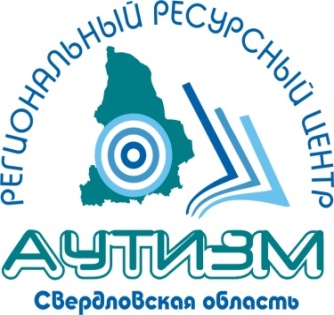 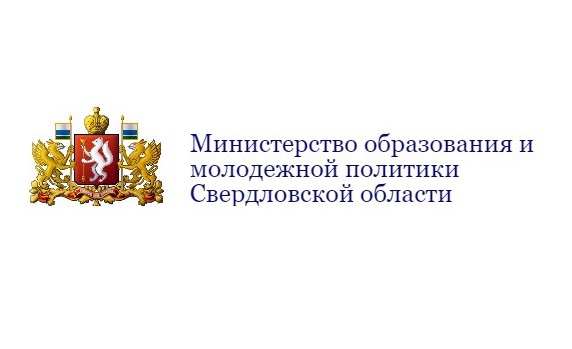 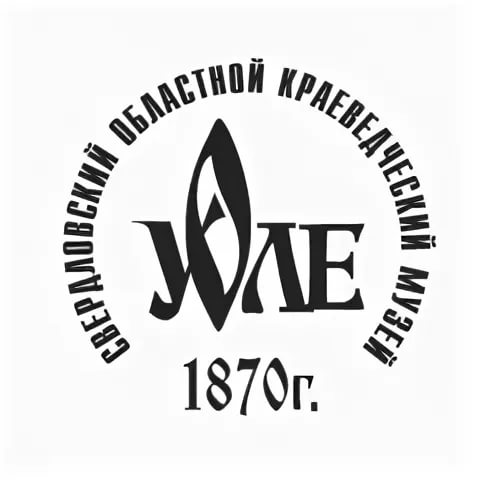 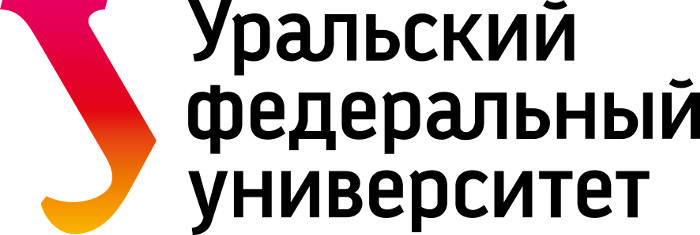 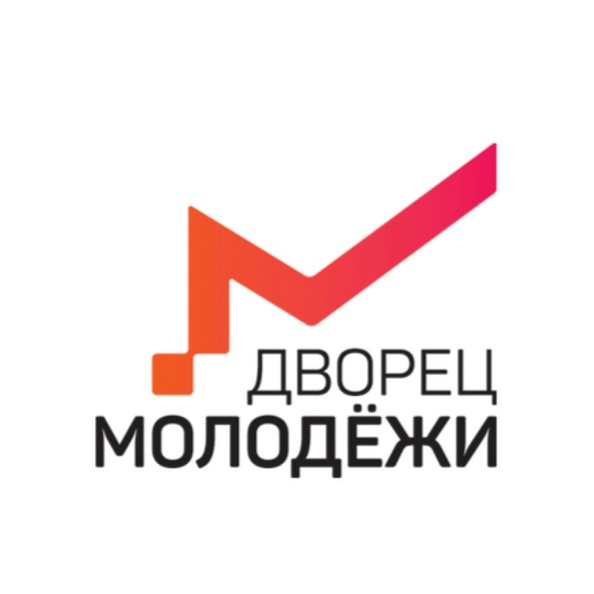 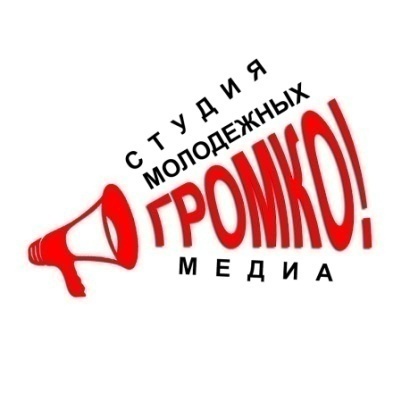 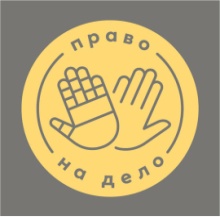 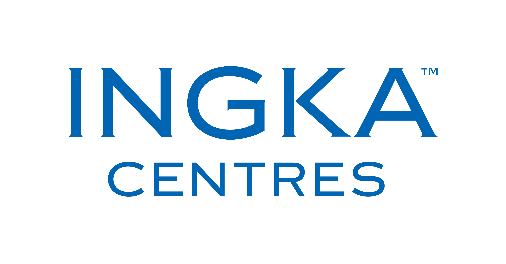 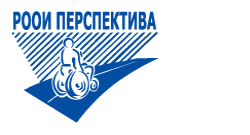 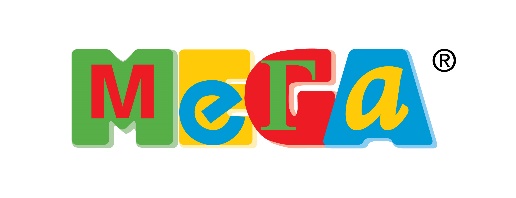 СПАСИБО ЗА ВНИМАНИЕ!
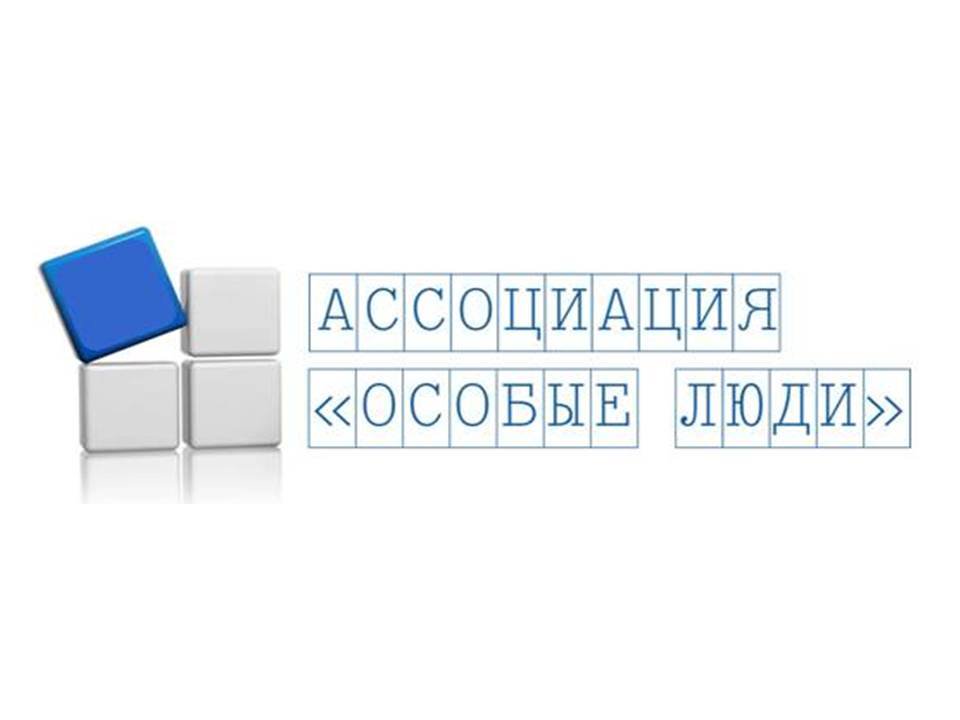 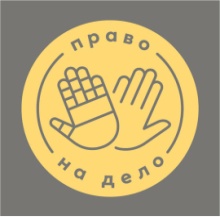 Екатеринбург, январь 2021